Council of Bars and Law Societies of Europe: Training of Lawyers, Challenges and Opportunities
Gamification and 

Legal Education 

Dr. Paresh Kathrani
Westminster Law School
University of Westminster, London, UK
Email: p.kathrani@westminster.ac.uk Twitter: @Pkathrani
Introduction
Dr Paresh Kathrani

Senior Lecturer in Law, Westminster Law 
School, University of Westminster, London, UK
 
Module Leader of Criminal Law 
 
Research: Technology in the Legal Profession 
and in Legal Education
Serious Games at Westminster (SG@W)  
 
https://www.westminster.ac.uk/serious-games-at-westminster-research-group 
 
Colleagues including: 
 
Vassiliki Bouki (Computer Science)
Daphne Economou (Computer Science)
Markos Mentzelopoulos (Computer Science)
Frands Pedersen (Politics and International Relations)
Use of Computer 

Games in Legal 

Education
Formal Learning Outcomes of Criminal Law, including:
A broad understanding of the knowledge base…
The ability to apply the legal knowledge of Criminal Law to solve legal problems 
A research strategy that encompasses the identification and selection of a range of authoritative and reliable materials
Effective communication of outcomes…
 
Etc
Traditional methods:

 Law Hypothetical  

Problem Question
…Coincidence of the AR and MR…

Max sets out to commit a robbery and attacks Simon with his bare fists, knocking him out. Max then leaves to use Simon’s bank card and when he returns, sees that Simon is still unconscious.  He thinks Simon has died from the blows and he throws Simon into the river to hide the body. In fact, Simon is not dead, but subsequently dies from drowning.  Discuss the liability of Max...
Skateboards!
Written Problem Question
-Law 
-Read, arrange and absorb the facts
-Legal reasoning 
-Judgement and advice
-Law 
-Read, arrange and absorb the facts
-Legal reasoning 
-Judgement and advice
Limits
-Law 
-Read, arrange and absorb the facts
-Legal reasoning 
-Judgement and advice
Technology
Games
-Law 
-Read, arrange and absorb the facts
-Legal reasoning 
-Judgement and advice
Technology
By Vassiliki Bouki, Daphne Economou and Paresh Kathrani
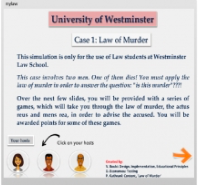 By Vassiliki Bouki, Daphne Economou and Paresh Kathrani
19/50
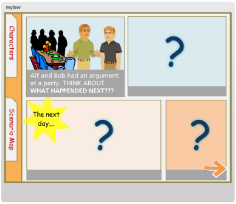 Experimentation with gamified solutio


The "story" is about two friends: Alf and Bob. After an argument Alf makes an action that results in Bob"s death.

Preparation
Students are given the first and the last in a series of events and they are asked to fill the gaps.
They are asked to write down their own answers and then compare them with the correct answer.
After that they are given the full events (in a format of a comic story).
Law of murder
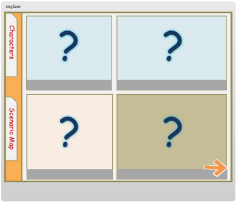 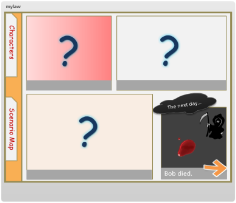 Articulate Storyline
Dr Daphne Economou - D.Economou@westminster.ac.uk
12/19/2017
Drag and Drop & Cognition
20/21
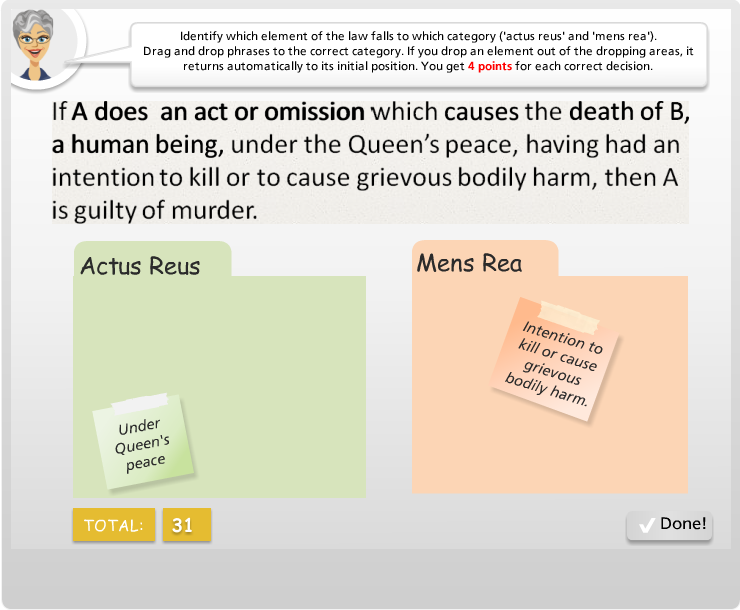 Gamified Elements
Cognitive Processes
Question points
12/19/2017
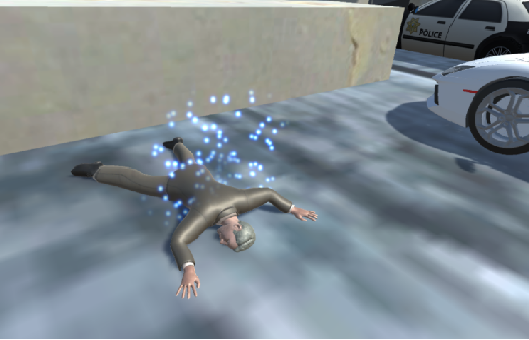 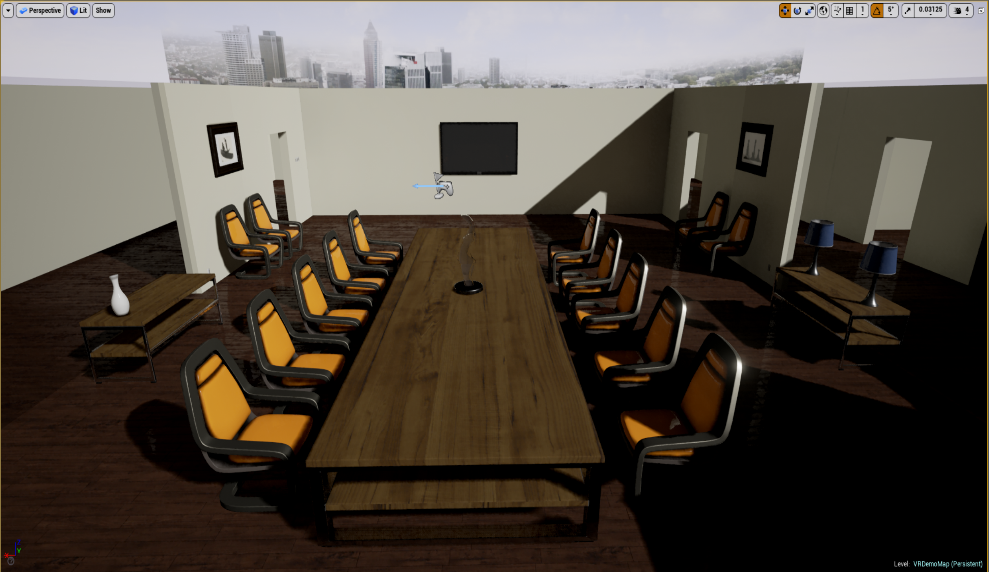 By Paresh Kathrani, Markos Mentzelopoulos, James Parrish
- Expansive and affective 
Gamified elements: 
time, points, levels  
Strategy
Growth 
- Goal orientated
Games
- Expansive and affective 
Gamified elements: 
time, points, levels  
Strategy
Growth 
- Goal orientated
Problem Question
-Law 
-Read, arrange and absorb the facts
-Legal reasoning 
-Judgement and advice
Games
Three law games
Press
Professional Bodies
More games
 
planned, especially 

augmented reality
Thank you